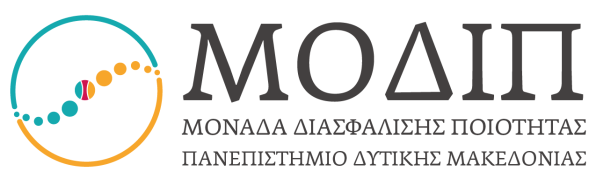 ΠΡΟΣΚΛΗΣΗ
Η ΜΟΔΙΠ του ΠΔΜ σας καλεί να συμμετέχετε σε οργανωτική συνάντηση με θέμα:

Προετοιμασία για την Πιστοποίηση του Προπτυχιακού 
Προγράμματος Σπουδών των Ακαδημαϊκών Τμημάτων

την Τρίτη 19 Ιανουρίου 2021 και ώρα 9:30 π.μ,
με τηλεδιάσκεψη μέσω της πλατφόρμας zoom,
πατώντας τον παρακάτω σύνδεσμο
https://zoom.us/my/uowm.modip

Ο Πρόεδρος της ΜΟΔΙΠ
Αντιπρύτανης Ακαδημαϊκών Υποθέσεων
Καθηγητής Νικόλαος Σαριαννίδης
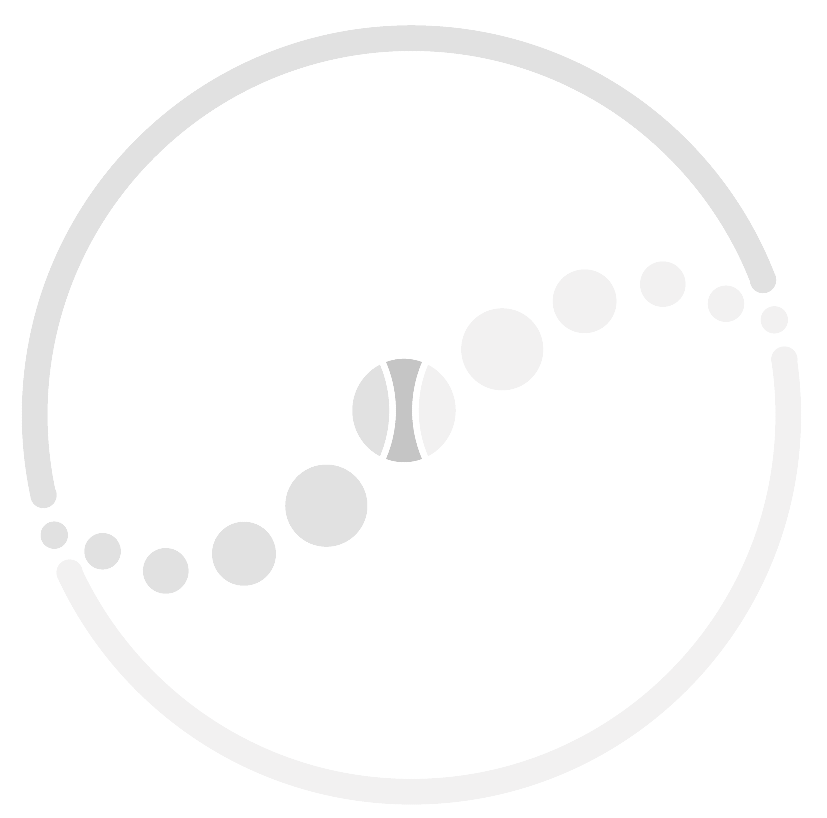 Πανεπιστήμιο Δυτικής Μακεδονίας | Μονάδα Διασφάλισης Ποιότητας 
Κοίλα Κοζάνης – 50100 Κοζάνη | 2461056256
modip.uowm.gr | modip@uowm.gr
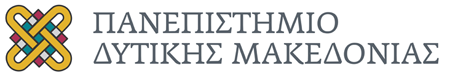